Secured Embedded 





Architecture  Laboratory (SEAL)
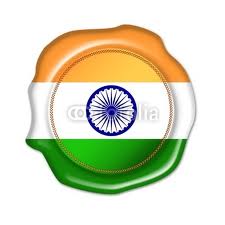 Fault Tolerant Infective Countermeasure for AES
Sikhar Patranabis and Abhishek Chakraborty
Under the supervision of
Dr. Debdeep Mukhopadhyay
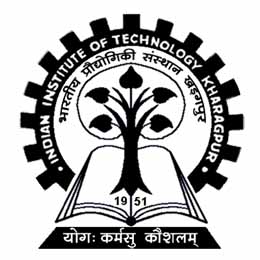 Outline
Introduction
Differential Fault Analysis (DFA) 
Countermeasures to DFA – Detection vs Infection
Infective Countermeasures – Formal Proofs of Security
Infective Countermeasures - Loopholes
Fault Tolerant Implementation of Infective Countermeasures
Conclusions
Introduction : Fault Analysis and Countermeasures
Fault Attacks : A Brief Overview
Introduction of faults in the normal execution of cryptographic algorithms and analysis of faulty output to obtain the key
First conceived in 1996 by Boneh, Demillo and Lipton 
E. Biham developed Differential Fault Analysis (DFA) of DES
Today there are numerous examples of fault analysis of block ciphers such as AES under a variety of fault models and fault injection techniques
Popular Fault Injection Techniques – Clock Glitches, Voltage Glitches, EM and Optical Injection Techniques
Differential Fault Analysis (DFA)
Comparison of fault-free and faulty ciphertexts
Important factors are fault location and fault model
Fault Location:
Data Path
Key Schedule
Fault Model:
Bit Faults
Byte Faults
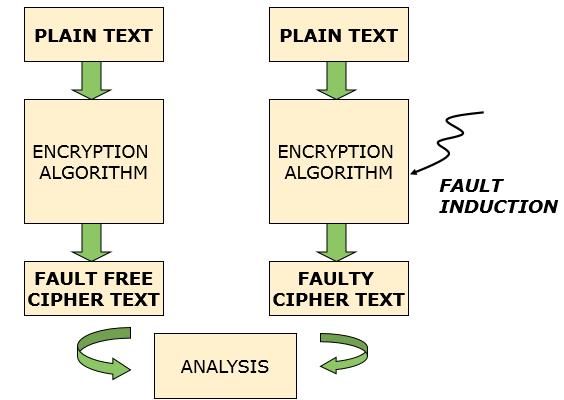 DFA of AES: State of the Art
Countering DFA
Detection Based Countermeasures
Also known as Concurrent Error Detection (CED) techniques
Use various kinds of redundancy to detect faults
Vulnerable to attacks in the comparison step itself
Vulnerable to biased fault attacks
The Basic Principle of CEDs
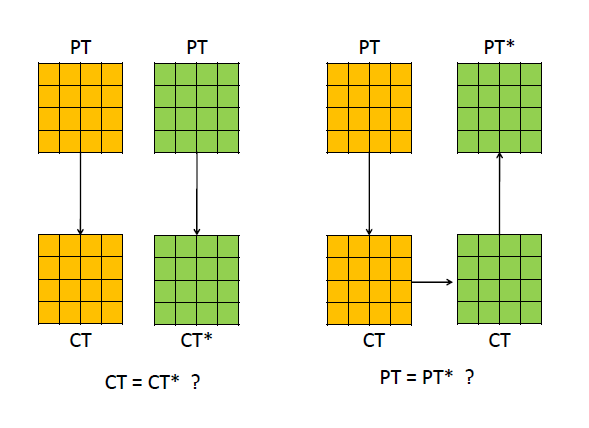 Examples of CED
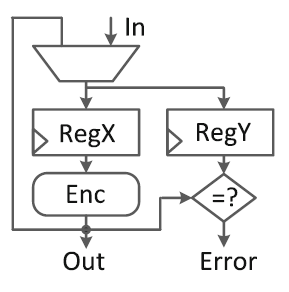 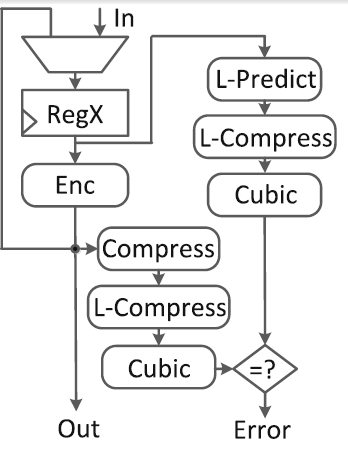 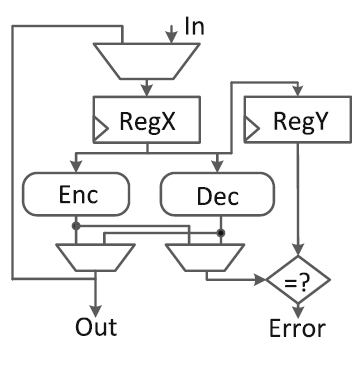 Time Redundancy
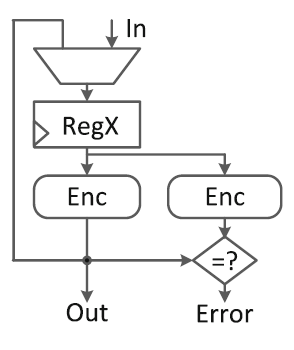 Hybrid Redundancy - REPO
Information Redundancy – Robust Codes
Source : Guo et. al. , Security analysis of concurrent error detection against differential fault analysis – Journal of Cryptographic Engineering, 2014
Hardware Redundancy
Infective Countermeasures
The main initial idea behind infective countermeasures was to diffuse the impact of the fault such that even if the adversary were to attack the comparison step, the state would still be affected
The Infection Mechanism
Source : Lomne et. al. , On the Need of Randomness in Fault attack Countermeasures – Application to AES, FDTC 2012
Infective Countermeasures : State of the Art
CHES 2014 Infective Countermeasure
CHES 2014 Countermeasure (Contd.)
Correct Computation
Faulty Computation
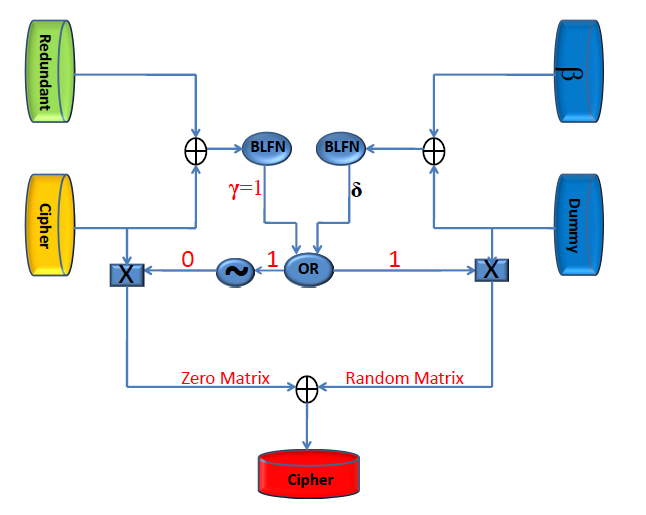 Unexplored Territory-1
Formal Proof of Security
A frequent criticism of infective countermeasures - no explicit formal proof of security
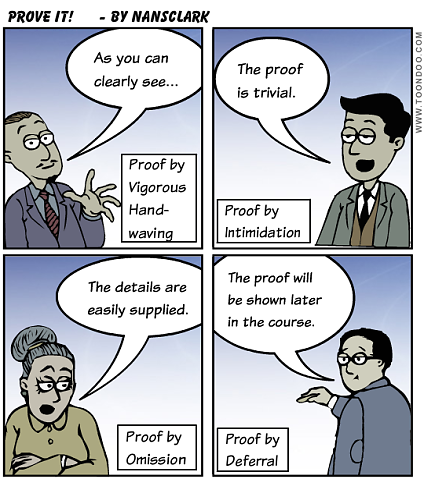 Unexplored Territory-||
The countermeasure provides security against fault attacks that target the state registers
What about faults that target the execution order of instructions instead?
For instance instruction skip attacks
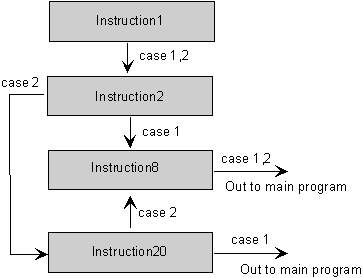 Information Theoretic Proof of Security
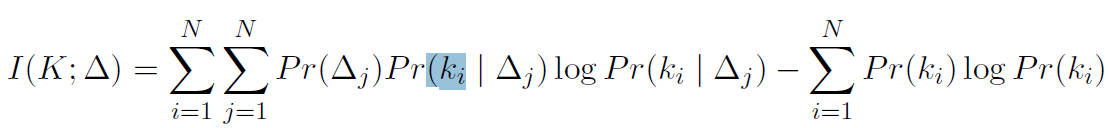 Single Fault Injection
Infection upon detection of fault destroys any correlation between output differential ∆ and key K
Hence ∆ and K are independent
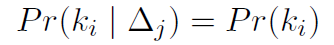 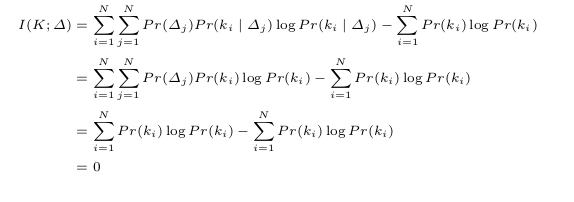 Security Proofs (contd.)
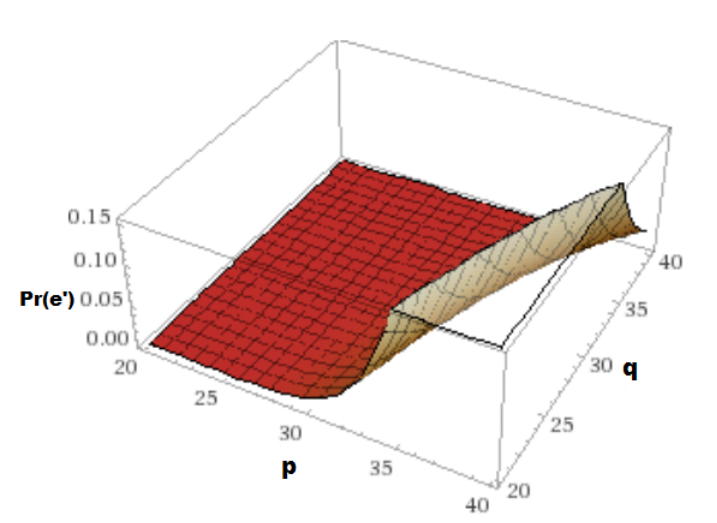 Multiple Fault Injection
The adversary must introduce the same fault in a redundant-cipher round pair
Not easy due to the presence of random intermediate dummy rounds in between
The Attack Probability for 30 Dummy Rounds
Security Proofs (contd.)
The Evaluation
We focus on the event e’ where an adversary introduces the same fault in a redundant-cipher round pair
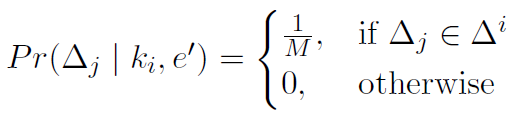 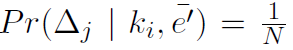 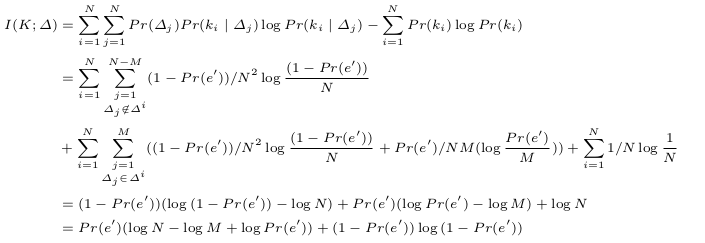 The Instruction Skip Fault Model
The adversary can skip an instruction 
Equivalent to replacing instruction by a NOP
Practically achievable on a variety of architectures
8-bit AVR microcontrollers
32-bit ARM9 processor
32-bit ARM Cortex-M3 processor
Variety of injection techniques possible - Clock glitches, EM Glitches, Voltage glitches and Laser shots
The Attack Idea
What if the adversary skips this step??
The Attack Procedure
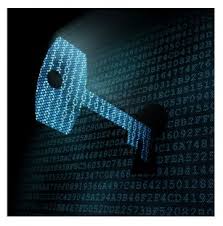 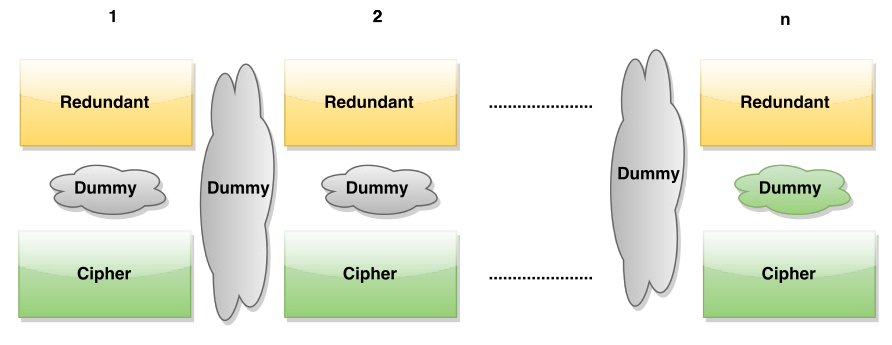 Replaced by a Redundant Round
The Information Leakage
Consider the event e that the attacker successfully performs the instruction skip to recover the key
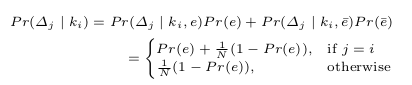 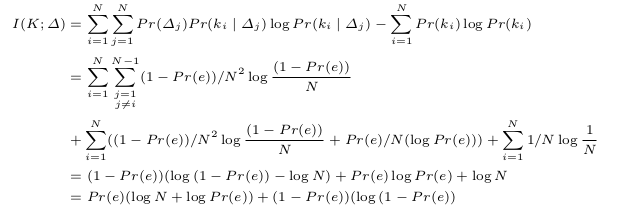 The Loop Holes
Modified Infective Countermeasure
Instruction Skips on the Modified Countermeasure
Must skip two instructions now – the round counter increment as well as the masking steps in two separate rounds
Practically feasible second order fault attack?
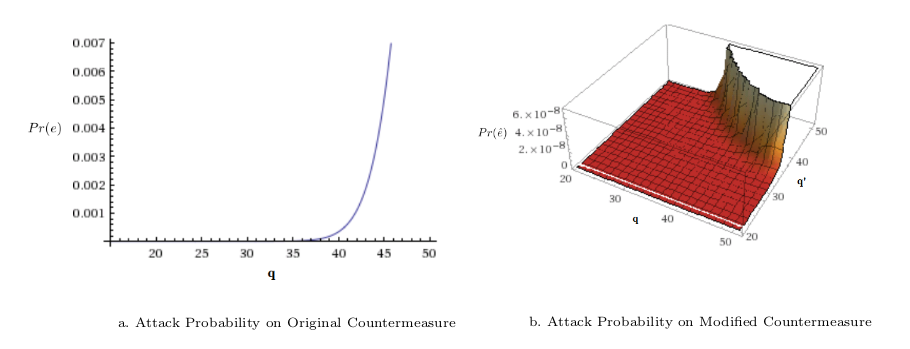 Some Comparisons
But what about other Instruction Skip instances ??
Fault Tolerance at the Instruction Level
Injection of faults in two instructions separated by only a few clock cycles is difficult to achieve in practice
Rewrite compiler generated assembly code by replacing each instruction by a sequence of one or more idempotent instructions
All instructions belong to the x86 instruction set and have uniform size of 32 bits
Provides protection against instruction skip attacks in general
Sample Instruction Replacement Sequences
Sample Instruction Replacement Sequences
Impact on Code Size
Simulation Studies
Experimental Set-Up
Experimental Results
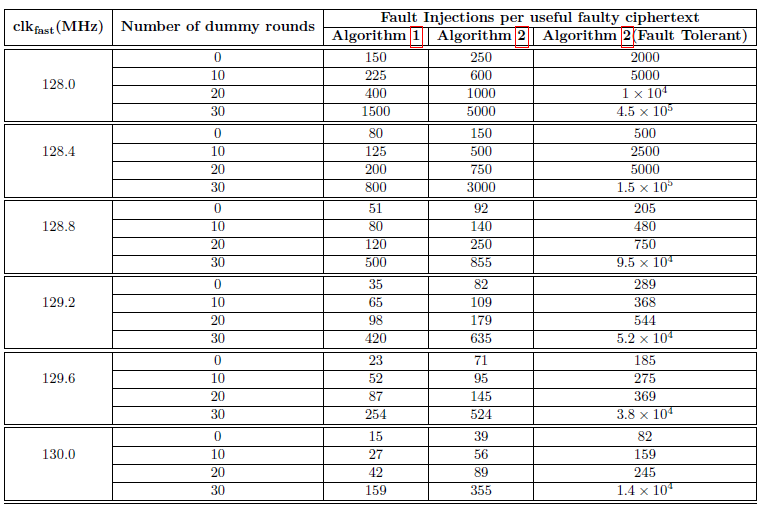 Conclusions
Infective countermeasures thwart DFA using single and double fault injections that do not alter the flow sequence
Infective countermeasures are vulnerable to instruction skip attacks unless properly implemented
Fault tolerance can be achieved at the instruction level using idempotent instructions
Disseminations
S.Patranabis, A.Chakraborty and D.Mukhopadhyay. Fault Tolerant Infective Countermeasure for AES. In Security, Privacy, and Applied Cryptographic Engineering (SPACE) 2015
Thank You for your attention!!